NATIONAL INCOME
Dolly Kumari
Department of Economics
M.L.Arya College, Kasba, purnea
Class- B.A part-2
Paper- 3
31-07-20
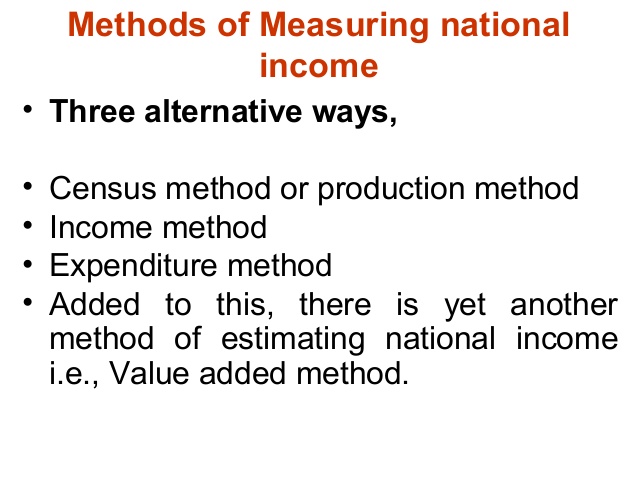 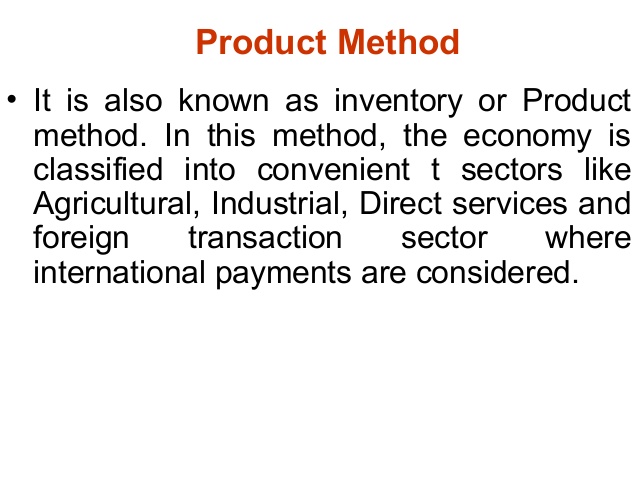 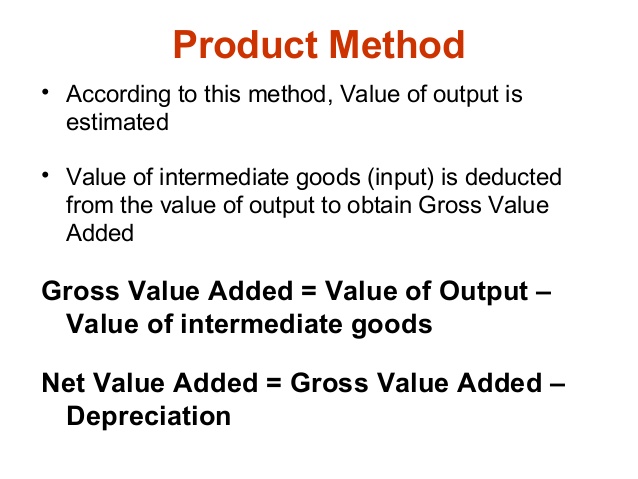 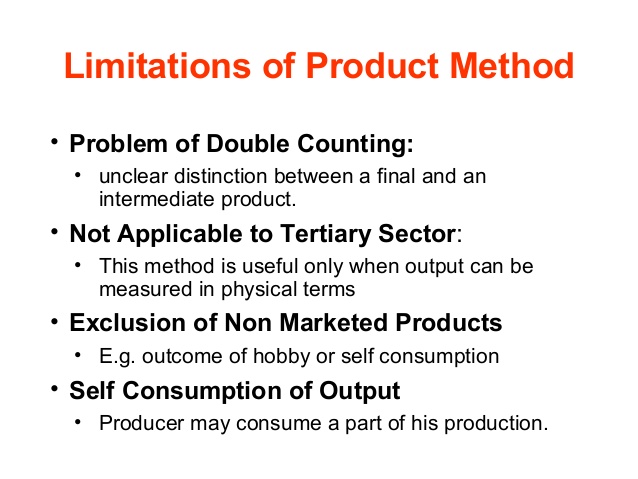 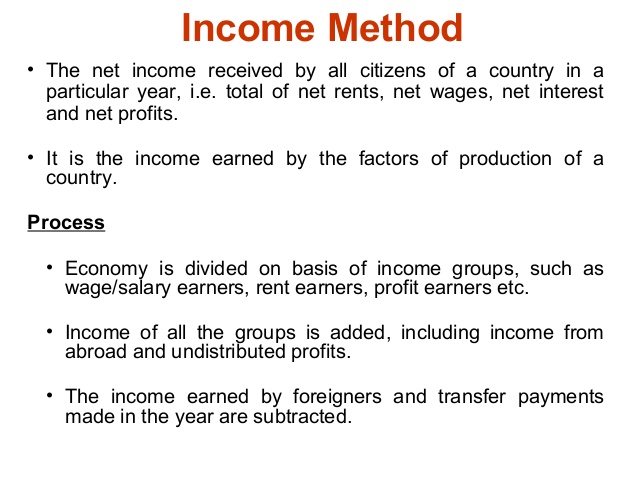 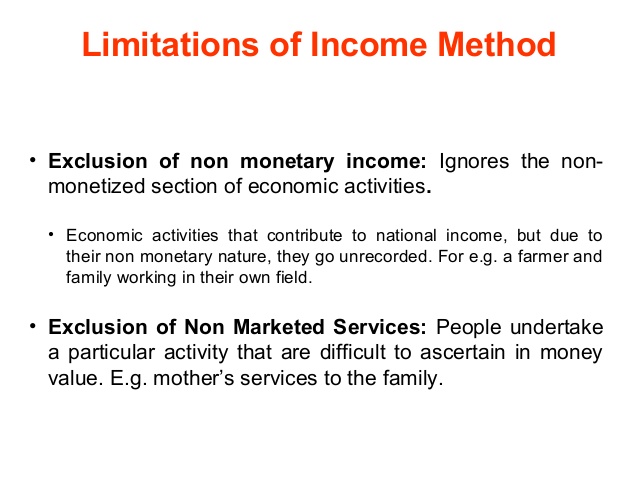 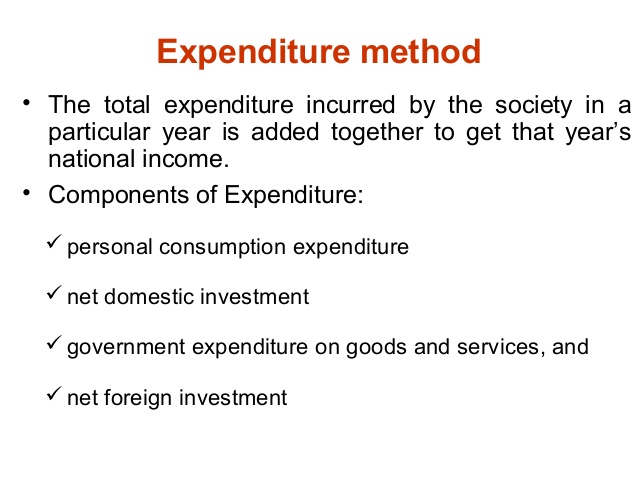 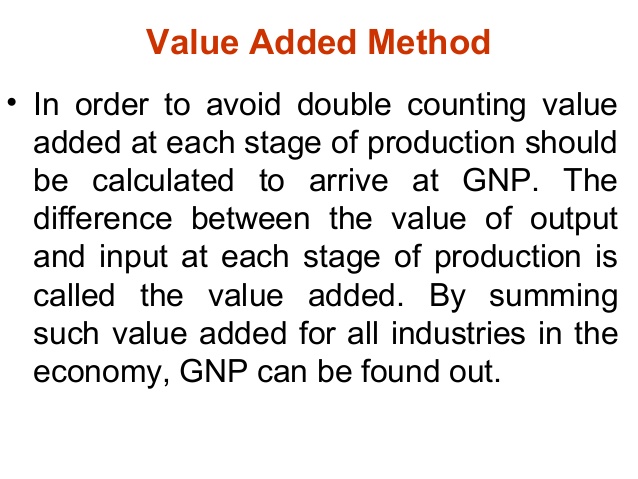 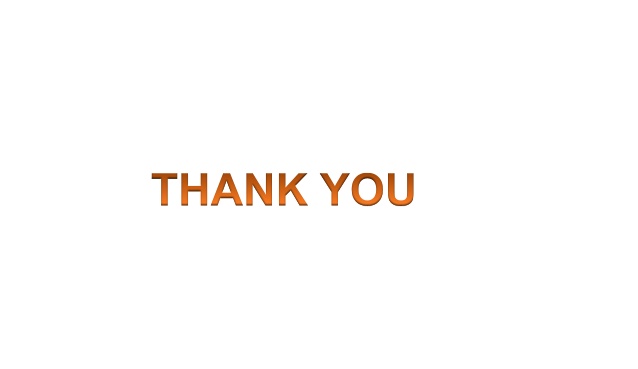